[직영카페(트리핀) 할인 및 구독상품 정리]
 
1. 당일 열차표 소지 고객 제조음료 10% 할인
  
- 열차표 내 QR코드 인식하여 키오스크 할인 반영 중
- 본사사옥을 제외한 직영커피점 매장 이용객의 과반수가 열차표 할인 적용 받음
 
2. 철도임직원 제조음료 20~30% 할인
 
- 한국철도공사, 코레일유통 직원은 사원증 QR코드 인식하여 키오스크 할인 반영 중
- 그 외(코레일관광개발, SR 등) 임직원은 유니폼, 사원증 육안 확인 후 포스에서 할인 적용
- 직영커피점 14개소 중 2개소(대구역 트리핀, 부산역 트리핀)는 30% 할인, 나머지 12개소는 20% 할인
 
3. 본사사옥 입주사 제조음료 20% 할인
 
- 연 1회 입주사에게 배부하는 QR코드 인식하여 키오스크 할인 반영 중
 
[아메리카노, 에스프레소 가격 이원화]
 
- 트리핀 아메리카노, 에스프레소 정상가 3,800원 판매
- 특정 매장 3개소(부산 트리핀, 압구정로데오 트리핀, 본사사옥 트리핀) 아메리카노, 에스프레소 정상가 3,300원
- 압구정로데오 및 본사사옥은 하반기 중 트리핀으로 리뉴얼 예정
(현재는 카페스토리웨이로 운영 중) 
  
[아메리카노, 카페라떼 구독 서비스]
 
- 구독상품 : 아메리카노 20잔 - 66,000원->40,000원 (1잔당 2,000원) 40% 할인
카페라떼 20잔 – 84,000원->50,000원 (1잔당 2,500원) 40% 할인
대상매장 : 트리핀 4개소(본사사옥, 압구정로데오, 대구, 부산(라운지))
- 40일 이내 사용, 1인 2잔 사용 가능, 발행된 매장에서만 사용가능
- 카카오페이 스토리웨이 멤버십 가입회원 대상 구독상품 판매 중
- 키오스크 이용하여 구독 결제(횟수 차감) 가능
구독 서비스 미사용 취소 시 전액 환불
구독 서비스 사용 후 취소 시 “구매가 - (정상가*이용횟수)” 차액 환불
  
[제조음료 할인율 적용 계산]
  
제조음료 할인율 적용 계산시 100원 미만 산출시 50원미만 가격은 버리고, 50원 이상 가격은 반올림 적용
▶ 임직원 할인, 구독 상품 적용 현황입니다.
    전달 받은 정보고, 일부 내용만 반영 가능할 것 같습니다.
    (참고용으로 일단은 함께 전달드립니다.)





[임직원 할인]
현재 상품 등록 시에 개발해주신 대로, 할인율/할인액 지정만 하면 될 것 같습니다.
    (변동 사항 없음)
임직원 할인 대상은 ‘회원 등급이 임직원’인 회원입니다.
자사 직원, 기타 임직원, 입주사 등 구분에 대한 내용은, 현재 기준 반영하지 않을 예정입니다.




[구독 상품]
구독 상품 관련 메뉴를 새로 추가했습니다. 메뉴 위치는 뒷 페이지에 있습니다.
구독 상품 등록 내용은 일반 상품과 거의 동일합니다. 1+1, 임직원 할인이 빠졌고, 구독 기간/사용자 연장 등록이 있습니다.
왼쪽에는 40일 이내로 되어 있는데, 구독 서비스는 카페 외에도 진행 예정이라서 기간 설정 기능이 필요할 것 같습니다.
구독 상품 구매 시, ‘한 매장에서만 수령 가능’합니다. 
현재는 상품 등록에 따로 ‘1일 최대 수령 가능 개수’가 없는데(1일 1개임), 논의 중에 1일 2개 (이상) 수령이 필요하면 최대 개수를 지정해야 할 수도 있을 것 같습니다.



혹시 이상하거나 변경이 필요한 내용이 있다면 말씀해주세요 !
감사합니다.
페이지 이름
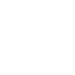 관리자명
도움말 다운로드
최근 접속 | 2023-03-15 15:03
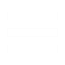 대시보드

사용자 관리

포인트/구매 관리

시스템 관리

배너 관리

공지 관리

온라인몰 관리

스마트 오더 관리

매장 관리
상품 등록 관리
구독 상품 등록 관리
쿠폰 등록 관리
주문 관리
구독 상품 주문 관리
(추천 매장 등록 관리)
후기 관리
구독 상품 연장 관리
구독 상품 문의 관리

철도역 관리
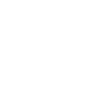 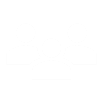 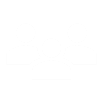 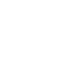 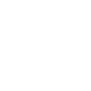 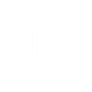 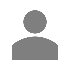 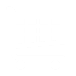 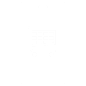 1
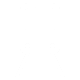 구독 상품 등록 관리
4
[권한] 구독 상품 등록 관리

시스템 관리자, 관리자
: 조회, 수정, 삭제, 다운로드 가능
/ 현재 상태 그대로

(2) 온라인몰 관리자 
: 조회 (포함 전체) 불가능

(3) 스마트 오더 관리자, 편의점 관리자
: 매장 이름 검색 필드 x 
로그인된 정보의 매장 이름 텍스트 표시
해당 매장 상품만 검색 가능
매장 표에 로그인된 정보의 매장만 표시
스마트 오더 관리  > 구독 상품 등록 관리
매장 이름
이름 입력
코드 입력
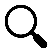 1.Menu navigation : 스마트 오더 관리 > 구독 상품 등록 관리 (subscribe product management)  1) URL : /subscribeProduct

1-1.UI
  - almost same with 스마트 오더 관리 > 상품 등록 관리 (/storeProduct)

2.Search options
  - same
 
3.Grid
  1) logic
     DB: st_product     conditions:       - product_type = ‘subscribe’ (NEW)       - set by search options
   2) 온라인몰 관리 > 상품 등록 관리 (/onlineProduct)
      스마트 오더 관리 > 상품 등록 관리 (/storeProduct)      a) add condition into the logic
        - product_type = ‘general’

4.엑셀 다운 (download excel)
  - file name : ‘구독_상품목록.xlsx’
  - columns: all Grid columns
상품 이름
이름 입력
코드 입력
조회
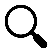 추가
삭제
엑셀 다운
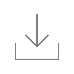 매장  2 Results
구독 상품 목록  1 Results
- 이벤트가 발생되면 해당 이벤트에 대한 메시지를 발생
- 삭제 버튼 클릭 시
   > 선택된 데이터가 없을 경우 “선택한 데이터가 없습니다.” 메시지 생성
   > “삭제 하시겠습니까?”, 확인 버튼 클릭 시 삭제
   > 삭제 완료 후 “삭제 완료하였습니다.” 메시지 생성
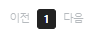 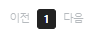 6
9
15
10
11
12
7
13
14
1
4
5
8
2
3
[권한] 구독 상품 등록 관리(상세)

시스템 관리자, 관리자
: 조회, 수정, 삭제, 다운로드 가능
/ 현재 상태 그대로

(2) 온라인몰 관리자 
: 조회 (포함 전체) 불가능

(3) 스마트 오더 관리자, 편의점 관리자
: 매장 이름 검색 필드 x 
로그인된 정보의 매장 이름 텍스트 표시
스마트 오더 관리  > 구독 상품 등록 관리 > 상세
이어서
1.Menu navigation : 스마트 오더 관리 > 구독 상품 등록 관리 (subscribe product management) > 상세 (modify)

2.fields
  - almost same with 스마트 오더 관리 > 상품 등록 관리 (/storeProduct) except
  1) 상품 개수 : {subscribe_count} (NEW)
    - REMOVE 최대 주문 가능 수량 field    a) inputbox       - validation: required, number, min (> 0)
    b) guide text: “*구독 상품 1회 주문 시, 이용하게 되는 총 상품의 개수입니다.”
  2) 구독기간 : {subscribe_days} (NEW)
    a) inputbox       - placeholder: “일 단위 입력”
      - validation: required, number, min (> 0)
  3) 사용자 연장 : {subscribe_extend_yn}    a) radio options: 가능 / 불가능 (Y/N)
      a-1) inputbox : {subscribe_extend_days} (NEW)
        - if option is checked with 가능(Y), enable it (if not, disable it)
        - validation: required (if option is 가능(Y)), number, min (> 0)
        - placeholder: “일 단위 입력”
    b) guide text : “*사용자가 직접 연장(최대 2회)할 시, 연장되는 기간입니다.”)

3.Buttons
  1) 저장 (save)
     - same but     a) Process       - UPDATE including NEW fields
     b) DB (st_product) change
       - subscribe_yn / subscribe_date (DELETE)
*
이름 입력
코드 입력
상품명


판매 매장


가격


상품 소개




상세 정보
 





상품 개수



상품 대표 
이미지
(1920*620)




상품 노출


품절 표시
*
이름
코드
% 단위 입력
할인율


할인 금액
할인 선택







구독 기간


사용자 연장
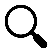 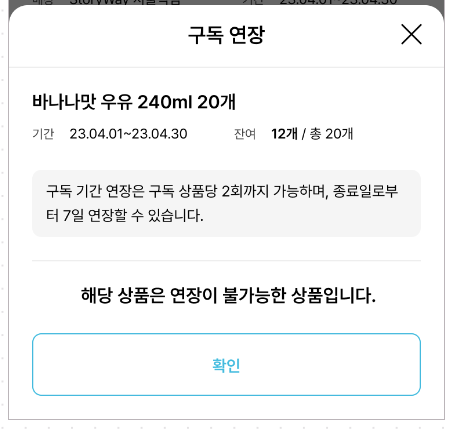 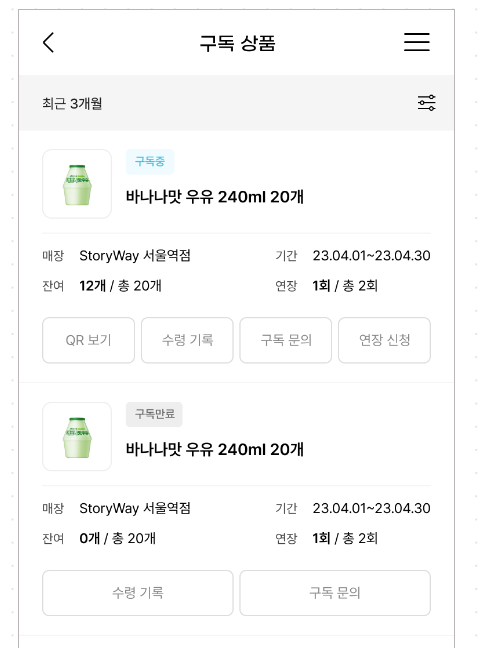 *
원 단위 입력
원 단위 입력
*할인율과 할인 금액은 둘 중 하나만 입력 가능합니다.
*
*
일 단위 입력
*
*
일 단위 입력
가능


불가능
html 편집기 영역
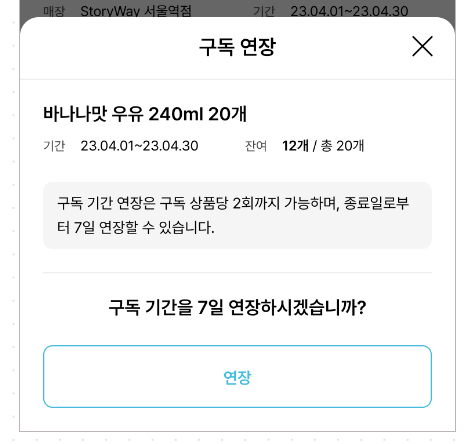 *사용자가 직접 연장(최대 2회)할 시, 연장되는 기간입니다.
*
*구독 상품 1회 주문 시, 이용하게 되는 총 상품의 개수입니다.
저장
닫기
*
첨부
추가
삭제
이미지 미리보기 영역
2
3
1
일반 상품과 대부분 동일하고, 
1+1 행사, 임직원 할인이 빠졌습니다.
구독 기간, 사용자 연장은 사용자 화면에 위 사진처럼 반영될 것 같습니다.

(연장 불가 시, 멘트는 수정됨)
*
여
부
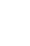 *
표시함
표시 안 함
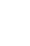 5
이어서
스마트 오더 관리  > 구독 상품 등록 관리 > 추가
이어서
1.Menu navigation : 스마트 오더 관리 > 구독 상품 등록 관리 (subscribe product management) > 추가 (Add)

2.Fields
  - same with 상세(Modify)
 
3.Buttons
  1) 저장 (save)
     a) logic
       INSERT st_product
       product_type = ‘subscribe’
*
이름 입력
코드 입력
상품명


판매 매장


가격


상품 소개




상세 정보
 





상품 개수



상품 대표 
이미지
(1920*620)




상품 노출


품절 표시
*
이름
코드
% 단위 입력
할인율


할인 금액
할인 선택







구독 기간


사용자 연장
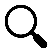 - 상세 정보 중 *은 필수 정보
*
원 단위 입력
원 단위 입력
*할인율과 할인 금액은 둘 중 하나만 입력 가능합니다.
*
*
일 단위 입력
*
*
일 단위 입력
가능


불가능
html 편집기 영역
*사용자가 직접 연장(최대 2회)할 시, 연장되는 기간입니다.
*
*구독 상품 1회 주문 시, 이용하게 되는 총 상품의 개수입니다.
저장
닫기
*
첨부
추가
삭제
이미지 미리보기 영역
2
3
1
*
여
부
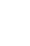 *
표시함
표시 안 함
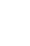 6
이어서
구독 상품 주문 관리
8
[권한] 구독 상품 주문 관리

시스템 관리자, 관리자
: 조회, 수정, 삭제, 다운로드 가능
/ 현재 상태 그대로

(2) 온라인몰 관리자 
: 조회 (포함 전체) 불가능

(3) 스마트 오더 관리자, 편의점 관리자
: 매장 이름 검색 필드 x 
로그인된 정보의 매장 이름 텍스트 표시
해당 매장 상품 및 주문만 검색 가능
스마트 오더 관리  > 구독 상품 주문 관리
1.Menu navigation
  스마트 오더 관리 > 구독 상품 주문 관리 (subscribe product order management)  1) URL : /subscribeOrder

2.Search options
  - same with 스마트 오더 관리 > 주문 관리 (order management) except
  1) 구독 기간      a) 1st inputbox/datepicker : {subscribe_start_date}
     b) 2nd inputbox/datapicker: {subscribe_end_date}

3.Grid
  1) logic    DB: st_order
    sort: reg_date DESC    conditions:      - order_type = ‘subscribe’ (NEW)
      - set by search options    a) add new condition into 스마트 오더 관리 > 주문 관리 (order management) > Grid
       - condition: order_type = ‘general’
  2) grid columns
    a) 주문번호 : {order_no}      - if clicks, open order details modal
    b) 주문자 : user name of {user_seq}
    c) 주문 상태 : {subscribe_order_status} (show SB code name)
    d) 구독 상태 : {subscribe_status}
      d-1) if subscribe_status is NOT NULL, show SU code name
      d-2) else
         if subscribe_start_date <= today <= subscribe_end_date, show SU01 (구독중)
         else if today > subscribe_end_date, show SU02 (구독만료)
    e) 매장 : {st_mall.mall_name{ of {mall_code}
    f) 상품명 : {st_product.product_name} list of {st_order_product}
      - if order product is multiple, show like “A, B, …”
    g) 주문일 : {reg_date}

4. 엑셀 다운 (download excel)
   - if clicks, download excel   - file name: ‘구독상품_주문목록’.xlsx
   - columns: all columns
주문일
1주
구독 기간
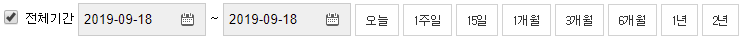 매장
주문자
이름 입력
ID 입력
이름 입력
코드 입력
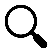 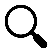 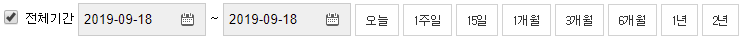 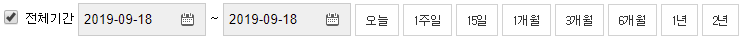 어제
2주
상품
주문번호
이름 입력
코드 입력
주문번호 입력
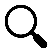 조회
엑셀 다운
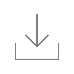 주문 정보   3 Results
주문 상태
1. 주문 확인 중 – 주문 승인 전
2. 이용 확정 -> 주문 승인 후 구독 상품 QR 생성
3. 주문 취소(관리자 취소만 가능)
4. 이용 완료 - 구독 만료
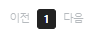 11
10
12
9
1
7
2
4
8
5
6
3
스마트 오더 관리  > 구독 상품 주문 관리 > 상세
1.Menu navigation
  스마트 오더 관리 > 구독 상품 주문 관리 (subscribe product order management) > 상세 (Modify)

2.Fields
 - same with 스마트 오더 관리 > 주문 관리 (order management) > 상세 (Modify) except
  1) 구독 기간 (NEW) : next to 주문 일시
     a) 2 inpubtox (readonly) : {subscribe_start_date} ~ {subscribe_end_date}
주문자


주문 번호


쇼핑몰


상품


총 주문 금액


포인트 사용액


적립금 사용액


쿠폰 사용


총 결제액 


결제 수단


주문 일시


구독 기간
이름
ID
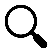 회색 영역은 변경 불가 영역
쿠폰 중복 사용 불가능합니다.
OGD00001
맥도날드 서..
SS_MD01
빅맥 세트
SS_MD_01_0041
6,500원
6,500원
6,500원
쿠폰 코드
0원
결제 수단
1
2023-03-15 PM 04:05
2023-03-15
2023-04-14
~
9
이어서
이어서
1.Menu navigation
  스마트 오더 관리 > 구독 상품 주문 관리 (subscribe product order management) > 상세 (Modify)

2.Fields
 - same with 스마트 오더 관리 > 주문 관리 (order management) > 상세 (Modify) except
  2) 수령 희망 시간 / 수령 가능 시간 : REMOVE
  3) 구독 상태 : {subscribe_status} (NEW)
    a) inputbox: readonly – show subscribe status (same with Grid – p8)
  4) 주문 상태 : {subscribe_order_status} (CHANGE)
    a) selectbox options: show codes  5) 주문 불가 사유 : REMOVE
  6) 취소 사유<br>(메모)  (NEW)    a) radio options : {subscribe_cancel_type} - show SR codes
    b) textarea : {subscribe_cancel_memo}
      - validation: max length (512 bytes)
   
3.Buttons
  1) 저장 (save)
     UPDATE st_order
     subscribe_order_status / subscribe_cancel_type / subscribe_cancel_memo
     mod_date / mod_user_seq
상세 내용

개인
사업자
미신청
요청 사항



주문자 연락처


현금 영수증


구독 상태


주문 상태


취소 사유
(메모)
-
-
구독 중 / 구독 만료 / 구독 취소
*주문 승인 전에는 미표시
개인
현금영수증 발급 정보
구독 중
주문 확인 중
이용 확정                    
매장 취소(주문 취소)
주문자 취소(주문 취소)
이용 완료
환불
주문 확인 중    ▼
주문 상태
1. 주문 확인 중 – 주문 승인 전
2. 이용 확정 -> 주문 승인 후 구독 상품 QR 생성
3. 주문 취소(이용 확정 후에는 관리자 취소만 가능)
4. 이용 완료 - 구독 만료
5. 환불 – 이용 도중 취소
미사용 취소
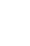 사용 후 취소(일부)
직접 입력
1
2
3
저장
닫기
10
구독 상품 연장 관리
[권한] 구독 상품 연장 관리

시스템 관리자, 관리자
: 조회, 수정, 삭제, 다운로드 가능
/ 현재 상태 그대로

(2) 온라인몰 관리자 
: 조회 (포함 전체) 불가능

(3) 스마트 오더 관리자, 편의점 관리자
: 매장 이름 검색 필드 x 
로그인된 정보의 매장 이름 텍스트 표시
해당 매장 상품만 검색 가능
스마트 오더 관리  > 구독 상품 연장 관리
1.Menu navigation
  스마트 오더 관리 > 구독 상품 얀징 관리 (subscribe product extension management)  1) URL : /subscribeExtend

2.Search options
  - same with p8
  1) 구독 기간      a) 1st inputbox/datepicker : {subscribe_start_date}
     b) 2nd inputbox/datapicker: {subscribe_end_date}

3.Grid
  1) logic    - same with p8
  2) grid columns
    a) 주문번호 : {order_no}      - if clicks, move to the details page
    b) 주문자 : user name of {user_seq}    c) 구독 상태 / 상품명 / 매장명
      - same with p8
    d) 구독 기간 : {subscribe_start_date} ~ {subscribe_end_date}
    e) 잔여/전체 수량
      - show “{product remain count} / {st_product.subscribe_count}”
     e-1) {product remain count}       - formula : {st_order.subscribe_count} – SUM of {st_order_subscribe_receive.product_count} with condition: {order_no} = {the order_no}
       - if no st_order_subscribe_receive data, SUM value is 0

4. 엑셀 다운 (download excel)
   - if clicks, download excel   - file name: ‘구독상품_연장목록’.xlsx
   - columns: all columns
주문일
1주
구독 기간
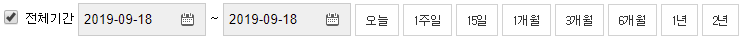 매장
주문자
이름 입력
ID 입력
이름 입력
코드 입력
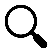 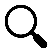 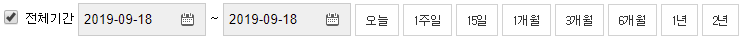 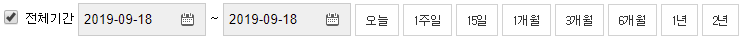 어제
2주
상품
주문번호
이름 입력
코드 입력
주문번호 입력
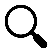 조회
엑셀 다운
연장
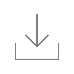 구독 정보   3 Results
구독 기간 연장
10
11
14
15
12-1
12
13
1
7
2
4
8
5
6
3
선택한 n 개 구독 기간을 연장하시겠습니까?
7일     10일     30일     직접 입력
숫자(일)만 입력
*한 번에 30일 이상은 연장할 수 없습니다.
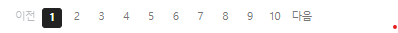 -> 양이 많을 시, 페이징 처리
취소
확인
12
13
스마트 오더 관리  > 구독 상품 연장 관리(상세)
1.Menu navigation
  스마트 오더 관리 > 구독 상품 얀징 관리 (subscribe product extension management) > 상세 (Modify)

2.Fields
  1) 주문 번호 / 주문자 : same
  2) 구독 상태 : {subscribe_status}    - rule is same with p8 > Grid column
    - 구독중(SU01) / 구독만료(SU02) status is NOT set into {subscribe_status} column – value is NULL)    a) selectbox options: show SU codes
      a-1) only 구독취소 (SU03) status can be selectable and set into the column (other status can’t selectable)
  3) 구독 기간 : same with p12 > Grid
  4) 잔여/전체 수량 : same with p12 > Grid
    a) 2 inputbox : readonly
    b) 수령 기록 (product receive history) button
      - if clicks, open product receive history modal like 4-1
  5) 매장
    a) 2 inputbox (readonly) : show mall name and mall code
  6) 사용자 연장 (USER subscribe extension)
    a) logic
      DB: st_order_subscribe_extend
      select: COUNT      condition: extend_type = ‘user’ AND order_no = {the order_no}
      group by : extend_days
    b) if data exists, display rows
      b-1) 1st inpubtox (readonly) : {extend_days} + “ 일 * “
      b-2) 2nd inputbox (readonly) : {COUNT} + “ / “
      b-3) 3nd inputbox (readonly) : {2} + “회” (.hard-code)
    c) if no data
      c-1) 1st inpubtox (readonly) : hide
      c-2) 2nd inputbox (readonly) : {0} + “ / “
      c-3) 3nd inputbox (readonly) : {2} + “회” (.hard-code)
  7) 관리자 연장 (ADMIN subscribe extension)
    a) logic
      DB: st_order_subscribe_extend
      select: COUNT      condition: extend_type = ‘admin’ AND order_no = {the order_no}
      group by : extend_days
    b) 연장 (extend) button (show on 1st row)
      - if clicks, open extend modal like 3-1
    c) if data exists, display rows
      b-1) 1st inpubtox (readonly) : {extend_days} + “ 일 * “
      b-2) 2nd inputbox (readonly) : {COUNT} + “회”
    d) if no data, don’t display row

3.Buttons
  1) 저장 (save)
    - if 구독 상태 : {subscribe_status} is selected with 구독취소 (SU03), enable the button (if not, disable it)
    - if clicks, show common save confirm msg 
    - if YES, do the process and alert complete msg and move to the list page    a) PROCESS
      UPDATE st_order
        subscribe_status
        mod_date / mod_user_seq
  2) 취소 (cancel) : if clicks, move to the list page
구독 기간 연장
주문 번호


주문자


구독 상태


구독 기간


잔여/전체 수량


매장


사용자 연장


관리자 연장
OGD00001
상세 내용

구독 중
구독 만료
구독 취소
구독 기간을 연장하시겠습니까?
7일     10일     30일     직접 입력
사용자명
사용자 ID
숫자(일)만 입력
*한 번에 30일 이상은 연장할 수 없습니다.
구독 중                     ▼
확인
취소
2023-04-04
2023-05-03
~
12
20
수령 기록
/
수령 기록
수령 일시          개수              매장명
알림
매장명
매장 코드
23-05-01 12:04:55   |    1    |    StoryWay 서울역점
23-04-30 17:04:55   |    1    |    StoryWay 서울역점
23-04-29 13:04:55   |    1    |    StoryWay 서울역점
23-04-28 11:04:55   |    1    |    StoryWay 서울역점
23-04-27 18:04:55   |    1    |    StoryWay 서울역점
23-04-26 10:04:55   |    1    |    StoryWay 서울역점
23-04-25 14:04:55   |    1    |    StoryWay 서울역점  
23-04-24 16:04:55   |    1    |    StoryWay 서울역점
저장하시겠습니까?
2
1
7
/
일  *
회
10
2
일  *
연장
회
아니오
예
저장
닫기
알림
4.수령 기록 (product receive history) modal
  1) logic
    DB: st_order_subscribe_receive    condition: order_no = {the order_no}
    sort: reg_date DESC
  2) Grid columns
    a) 수령 일시 : {reg_date} (format: yyyy-mm-dd hh:mm:ss)
    b) 개수 : {product_count}
    c) 매장명 : {st_mall.mall_name} (with st_oder.mall_code}
  3) buttons
    a) 닫기 (close) : if clicks, close the modal

5.구독 기간 연장 (subscribe extension) modal
  1) Fields
    a) radio button : {extend_days}
      - options: 7일 / 10일 / 30일 / 직접 입력 (direct input)
      - default: 7일
      a-1) inputbox
        - placeholder: “숫자(일)만 입력”
        - if 직접 입력 is checked, enable it (if not, disable it)
        - validation: number, min (> 0), max (<= 30)
    b) guide text (under radio button)      - “*한 번에 30일 이상은 연장할 수 없습니다.”
  2) buttons
    a) 저장 (save) 
      - if clicks, show common save confirm msg
      - if YES, do the process and close the modal and reload the details page
      a-1) PROCESS
        INSERT st_order_subscribe_extend        order_no = {the order_no}, seq_no = MAX + 1
        extend_type = ‘admin’, extend_days = {select or input value}
        reg_date / reg_user_seq
   b) 취소 (cancel) : if cllcks, open the modal
3-1
5
6
5-1
6-1
4-1
1
2
3
4
저장되지 않은 내용이 있습니다.
저장하시겠습니까?
아니오
예
닫기
구독 상품 문의 관리
스마트 오더 관리  > 구독 상품 문의 관리
1.Menu navigation
  스마트 오더 관리 > 구독 상품 문의 관리 (subscribe product qna management)
   1) URL : /subscribeQna
   2) refer to 온라인몰 관리 > 문의 관리 (/productQna) menu

2.Search options
  1) 문의일 : {reg_date}
     a) 2 inputbox/datepicker: from ~ to
     b) option buttons
       - 오늘 : set today into period inputbox
       - 어제 : set yesterday into period inputbox
       - 1주 : set 1 week (today-6 ~ today) into period inputbox
  2) 매장 : (no searech icon)
    a) 1st inputbox: {st_mall.mall_name} LIKE (with st_qna.mall_code)    b) 2nd inputbox: {st_qna.mall_code LIKE
  3) 주문자 :
    a) 1st inputbox: {st_user.username} LIKE (of st_order.user_seq with st_qna.order_no)    b) 2nd inputbox: st_user.id} LIKE (of st_order.user_seq with st_qna.order_no)
  4) 상품 :
    a) 1st inputbox: {st_product.product_name} LIKE (with st_qna.product_code}    b) 2nd inputbox: {st_product_qna.product_code} LIKE
  5) 주문번호 : {st_qna.order_no} LIKE
  6) 문의 유형 : {question_type}
    a) selectbox options: 전체(all), show QT codes (LIKE ‘QT02%’)

3.Search options  1) 문의 상태 : {reply_yn}
    a) 미답변 / 답변완료 button (N / Y)
      - if the button clicks, search with just {reply_yn}

4.Grid
  1) logic    DB: st_qna
    sort: reg_date DESC    conditions:
      - set by search options
  2) grid columns
    a) 문의 제목 : {question_title}      - if clicks, open qna details modal
    b) 주문 번호 : {order_no}
    c) 문의 상태 : {reply_yn} (답변완료/미답변: Y/N)
    d) 문의 유형 : {question_type} (show code name)
    e) 문의 일시 : {reg_date} (format: yyyy-mm-dd hh:mm:ss)
    f) 답변 일시 : {reply_date} (format: yyyy-mm-dd hh:mm:ss)
    

4. 엑셀 다운 (download excel)
   - if clicks, download excel   - file name: ‘문의목록’.xlsx
   - columns: all columns
문의일
1주
매장
주문자
이름 입력
ID 입력
이름 입력
코드 입력
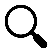 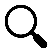 상품
주문번호
이름 입력
코드 입력
주문번호 입력
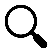 문의 유형
전체                                      ▼
조회
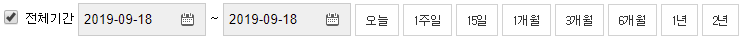 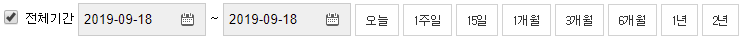 어제
문의 상태
답변완료
미답변
엑셀 다운
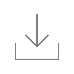 문의 정보   3 Results
11
12
1
6
2
3
8
4
5
9
7
10
13
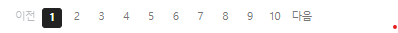 스마트 오더 관리  > 구독 상품 문의 관리(상세)
1.Menu navigation
  스마트 오더 관리 > 구독 상품 문의 관리 (subscribe product qna management) > 상세 (Modify)

2.Fields  - all field are readonly except 답변 제목/…/링크 URL field
  1) 문의 코드 : REMOVE from spec  2) 문의 상품 : {product_name} / {product_code}
  3) 문의 매장 : {mall_name} / {mall_code}
  4) 문의 유형 : {question_type} (show code name)
  5) 문의 제목 : {question_title} (ADD)
  6) 문의 내용 : {question_content}     - textarea: show br with new line
  7) 작성자명 : username of {reg_user_seq}
  8) 작성자 ID : user ID of {reg_user_seq}
  9) 문의 일자 : {reg_date} (format: yyyy-mm-dd hh:mm:ss)
  9) 답변 여부 : {reply_yn} (답변완료/미답변: Y/N)
  10) 답변자명 : user name of {reply_user_seq} (if reply_user_seq is NULL, show login admin name)
  11) 답변자 ID : user ID of {reply_user_seq} (if reply_user_seq is NULL, show login admin ID)
  12) 답변 제목 : {reply_title} (editable)    a) inputbox      - validation: required, max (512 bytes)   답변 코드 : REMOVE
  13) 답변 내용 : {reply_content} (editable)
    a) textarea       - validation: max (1024 bytes)
3.Buttons
  1) 저장 (save)
    a) if clicks, do the process and alert common save complete msg and close the modal and return to the list page      [PROCESS]
      UPDATE st_qna      reply_yn = Y      reply_title / reply_content      reply_date / reply_user_seq
  2) 취소 (cancel) : if clicks, move to the list page
이어서
문의 코드


문의 상품


문의 매장


문의 유형


문의 내용





작성자명


작성자 ID


문의 일시
INQ0001
로그인 및 등록 시의 정보로 자동 부여
미답변
답변 여부
이름
코드
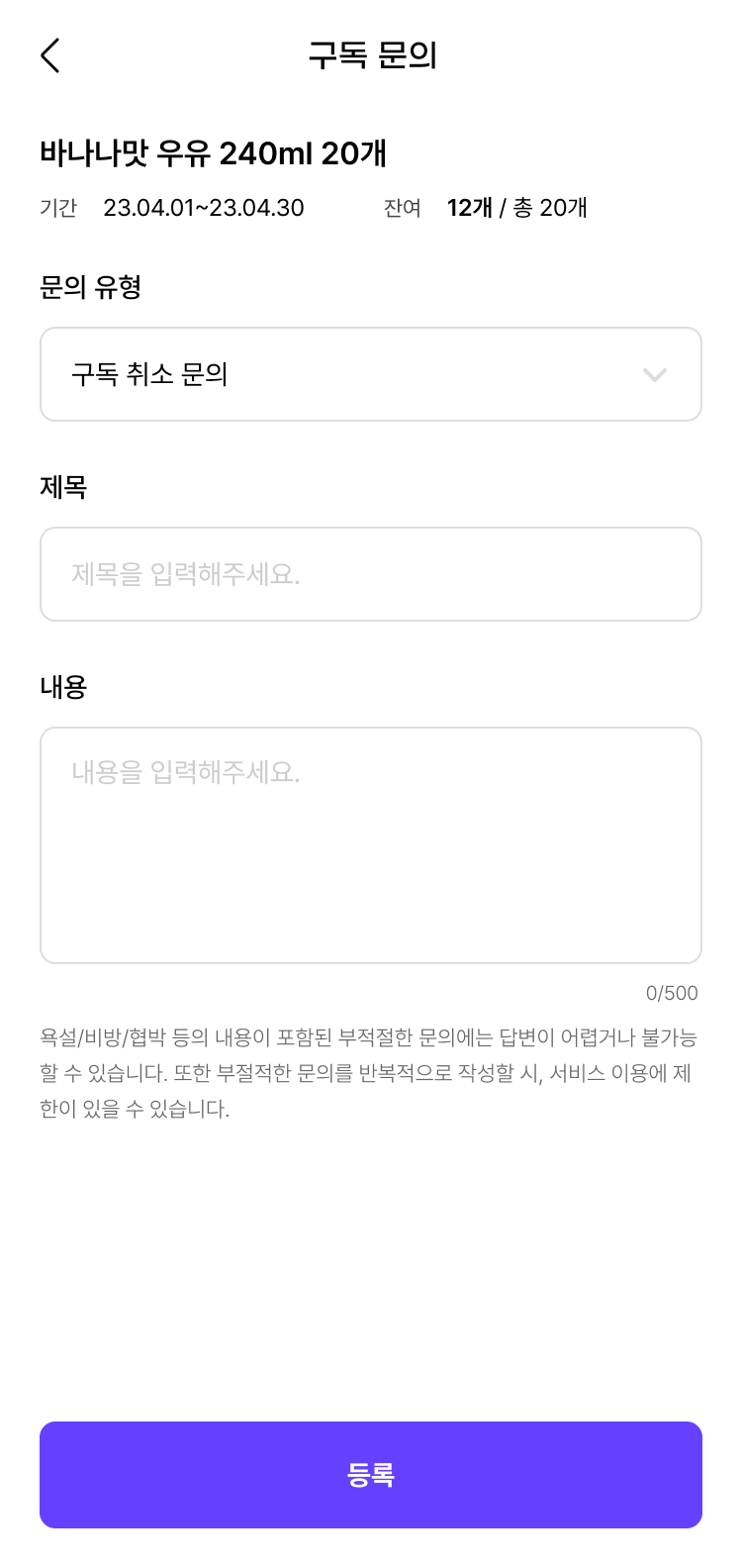 답변자명


답변자 ID


답변 일시


답변 코드


답변 내용
이름
코드
구독 취소 문의
문의 내용입니다. 구독을 취소하고 싶어요. 문의 내용입니다. 구독을 취소하고 싶어요. 문의 내용입니다. 구독을 취소하고 싶어요.
코드 자동 부여*문의 코드 등에 따라
홍길동
test1111
2023-04-26 16:10
3
4
1
2
저장
닫기
이어서